Магија је у рукама наставника Површина кружног исечка
Милена Станковић
Наставник математике
ОШ “Јован Јовановић Змај”, Врање
Ванредно стање нам је донело начин учења и предавања за који нисмо били спремни
Кренули смо креирањем вибер групе Математика 7


Затим, смо оформили учионице на Google Classroom



Прве недеље сам користила туђе материјале,
   а онда кренула да пишем своје
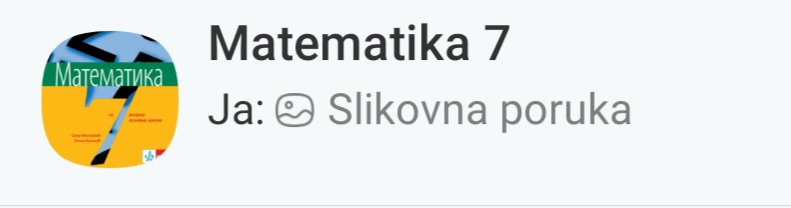 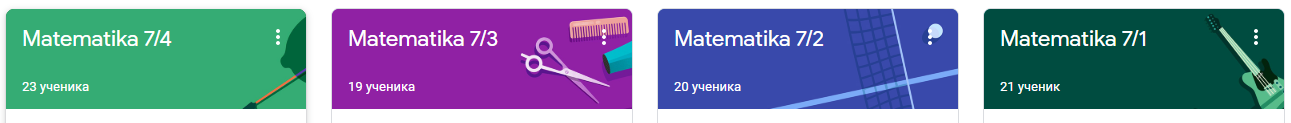 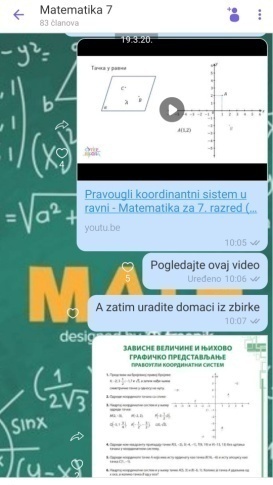 Прво презентације






А затим и документа у PDF-у
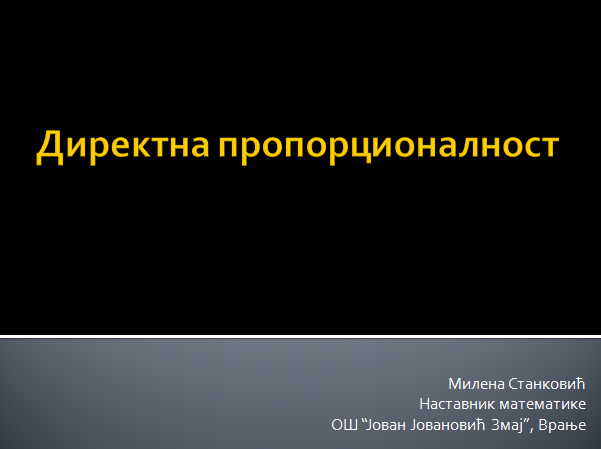 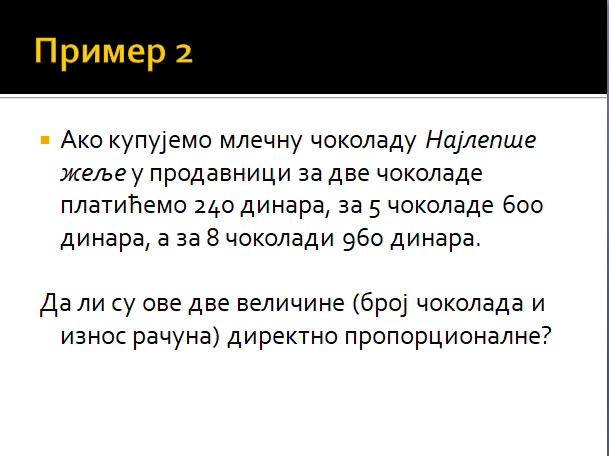 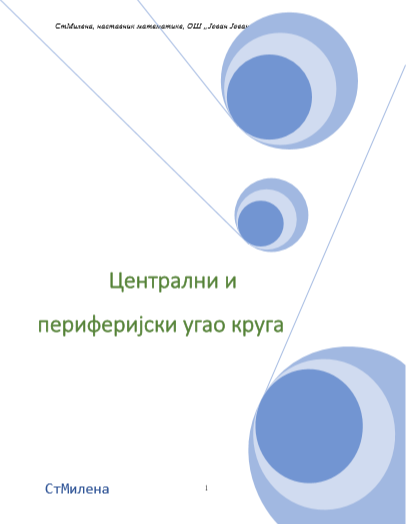 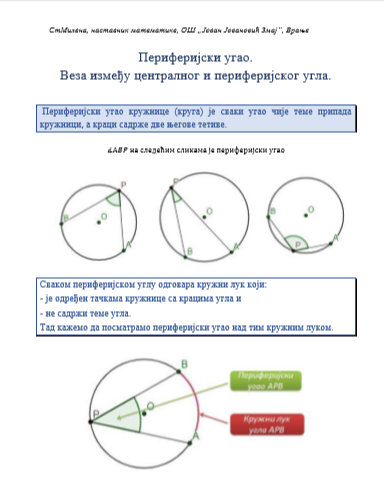 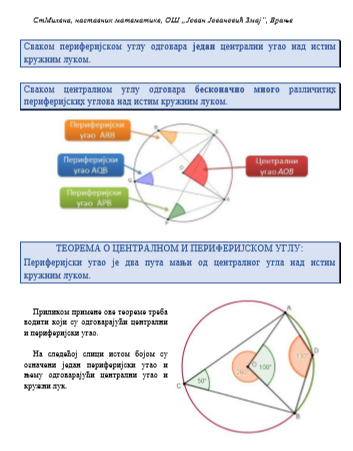 Ученици су решавали домаће задатке, али  када су били нејасни решавала сам их и ја






Док су се ученици трудили да направе своје презентације
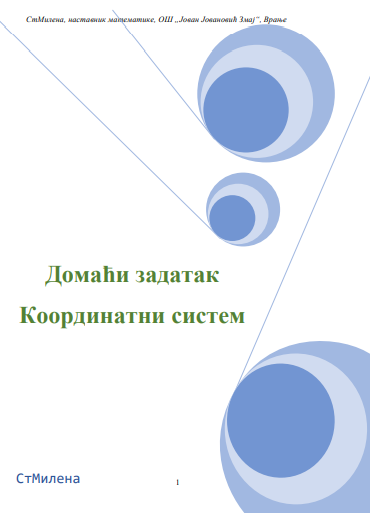 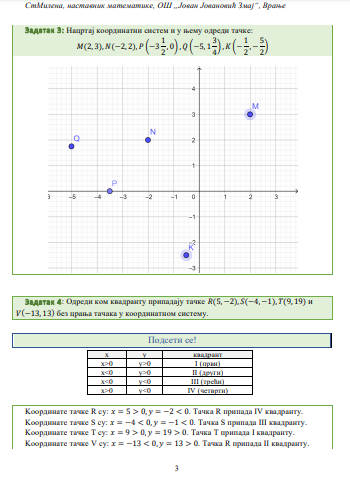 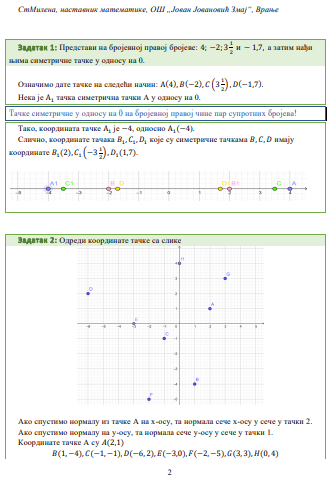 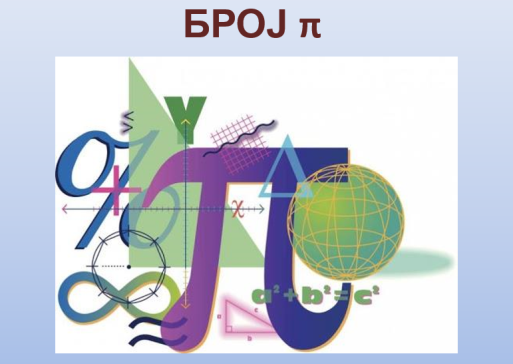 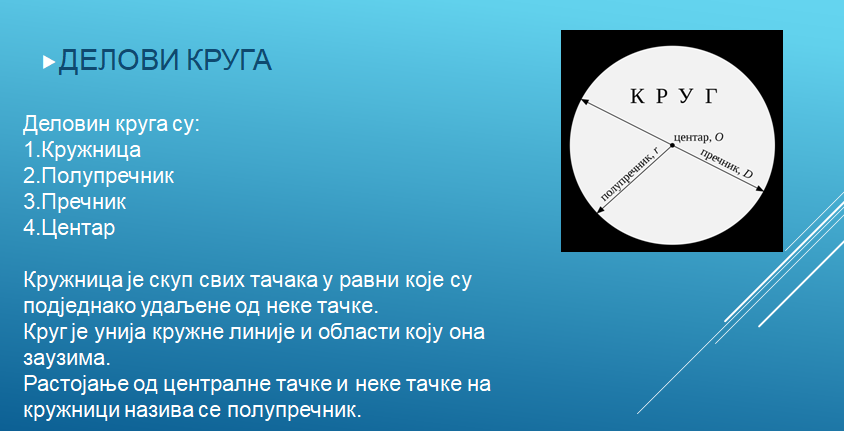 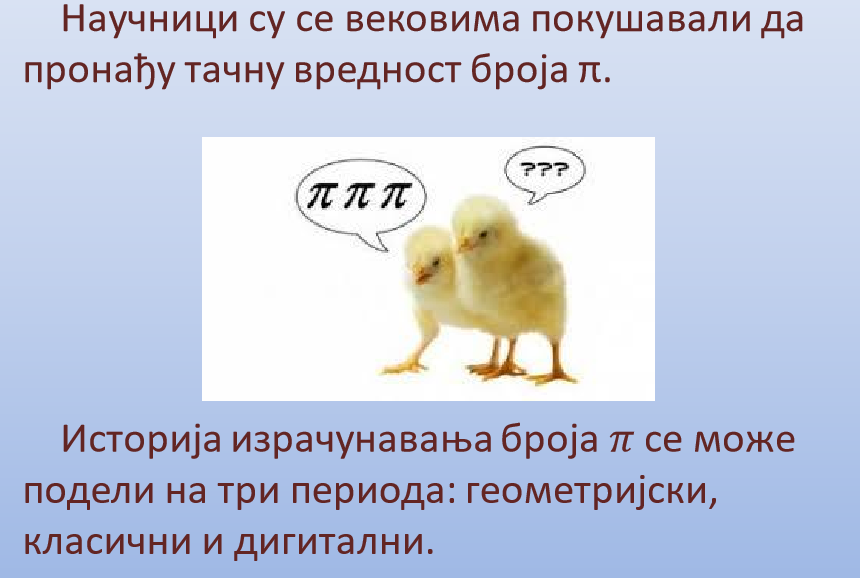 Размишљала сам како да им учиним материјал занимљивим.
Одлучила сам да направим нешто што ће личити на интерактивну књигу. 
Материјал је спремљен за два часа (час обраде и час вежбања).
Презентацију можете преузети на следећем линку:
 https://jjzmajvranje.edu.rs/wp-content/uploads/2020/05/Kruzni-isecak.pptx
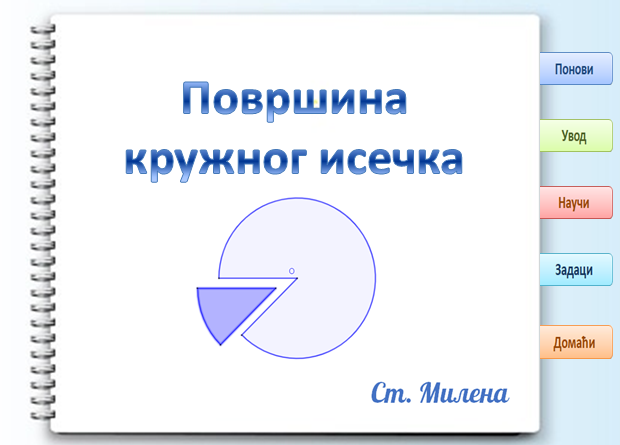 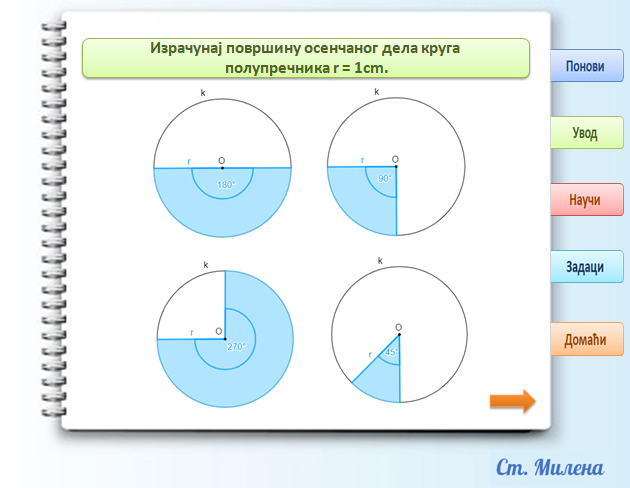 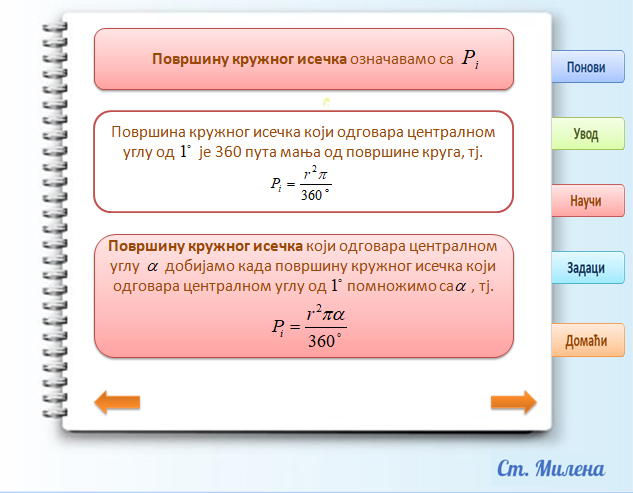 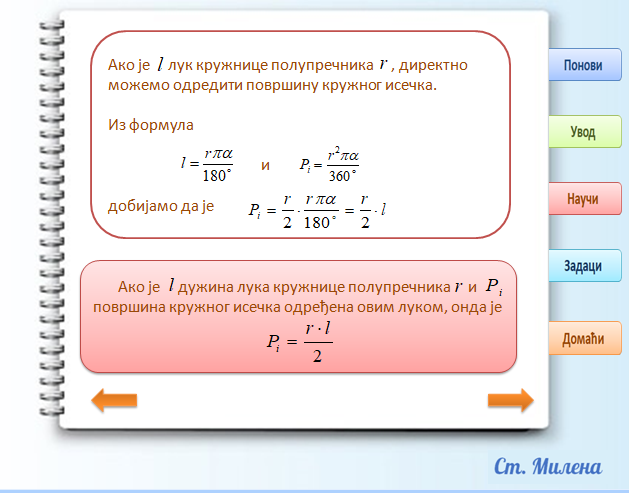 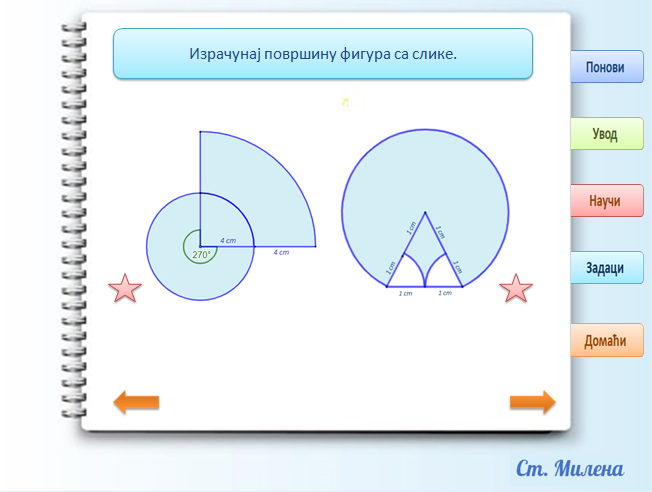 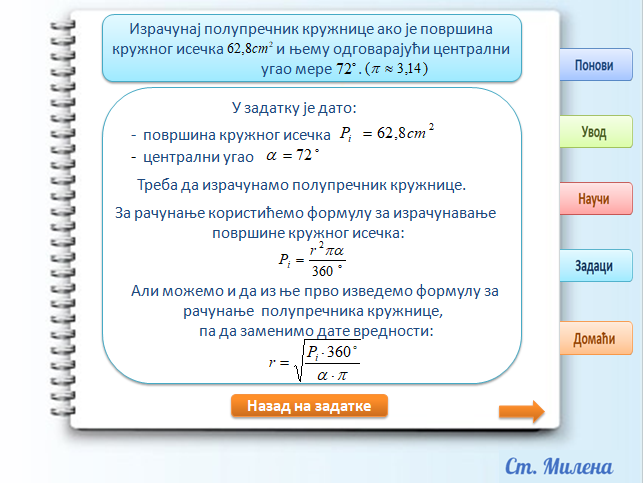 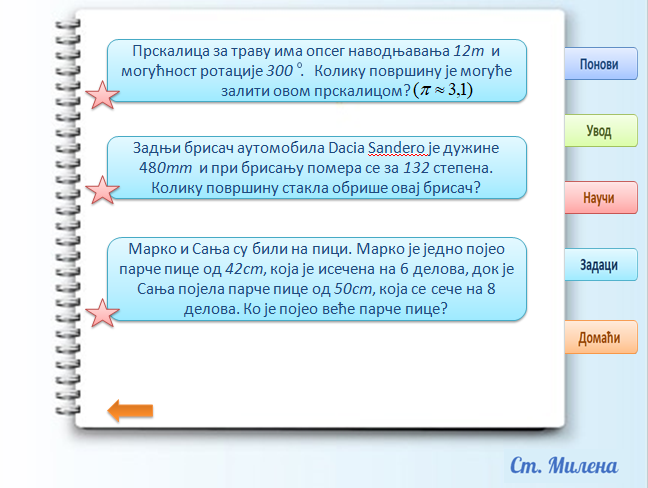 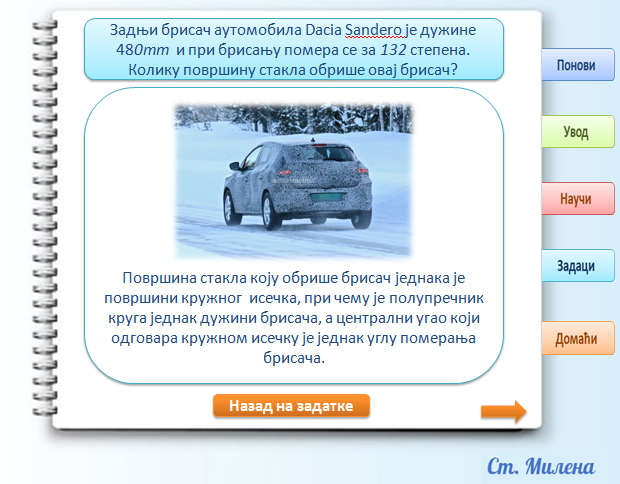 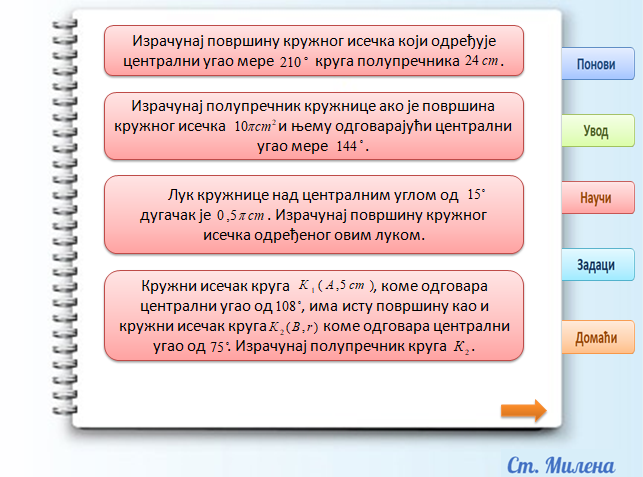 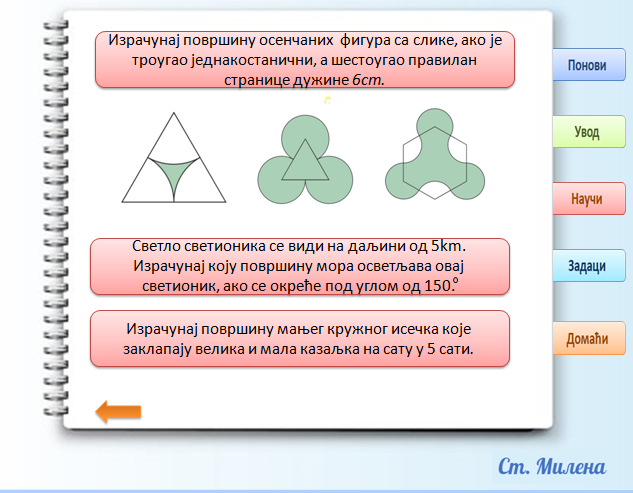 Домаћи задатак ученици предају на: https://forms.gle/X1U51d8LZ6fzQzsQ7
Вредно су радили...
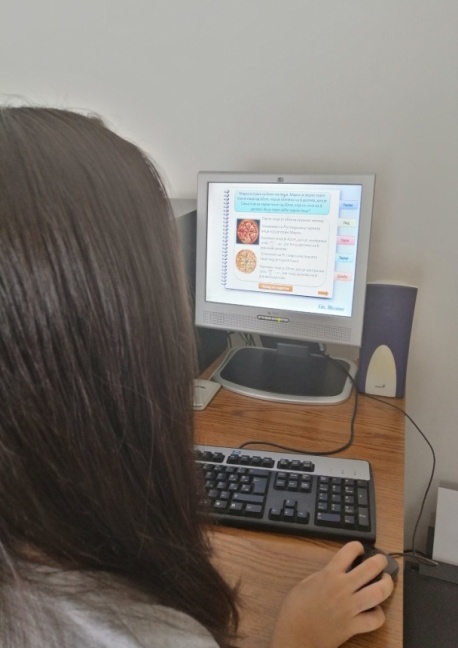 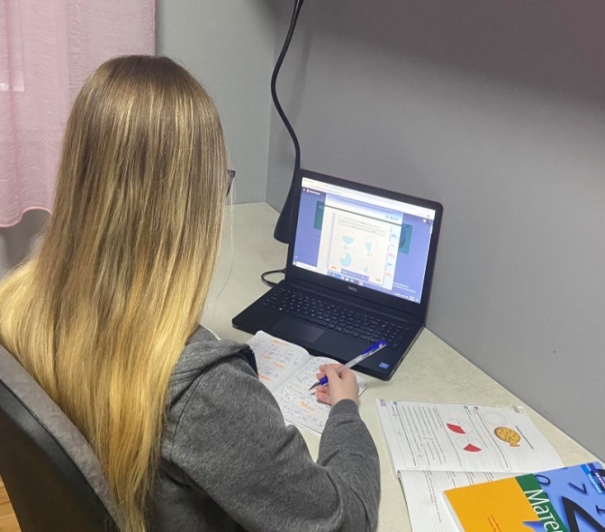 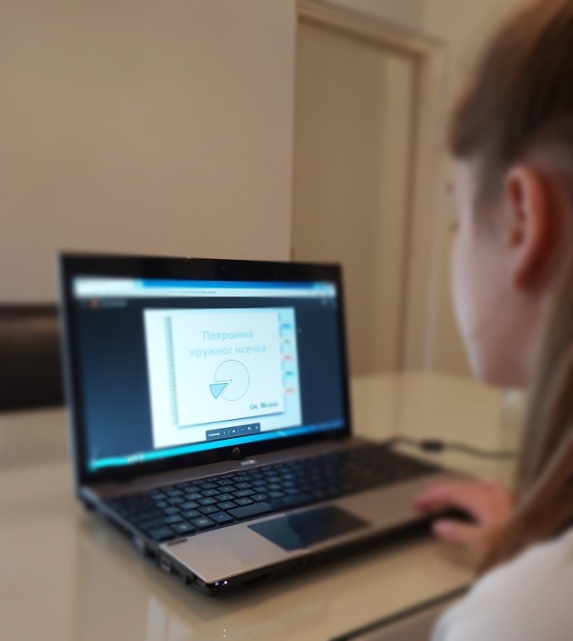 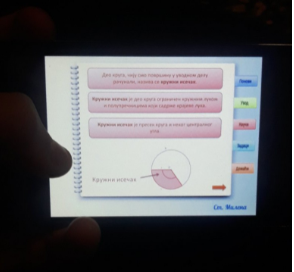 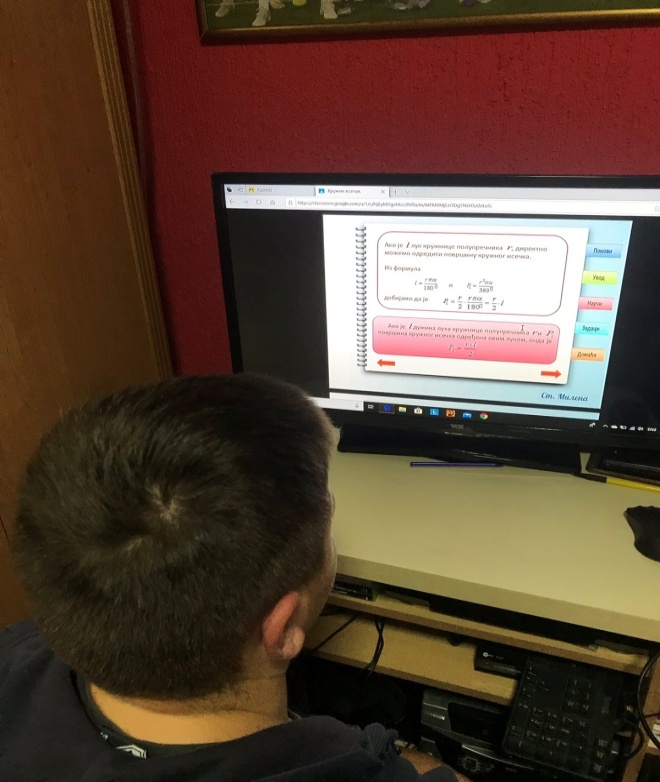 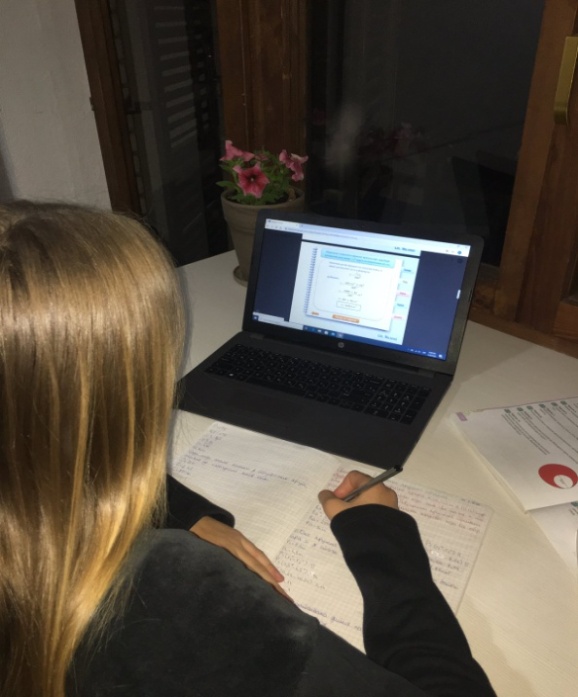 ...И дали утиске